Louvre 
Dining Armchair
Item: 0802
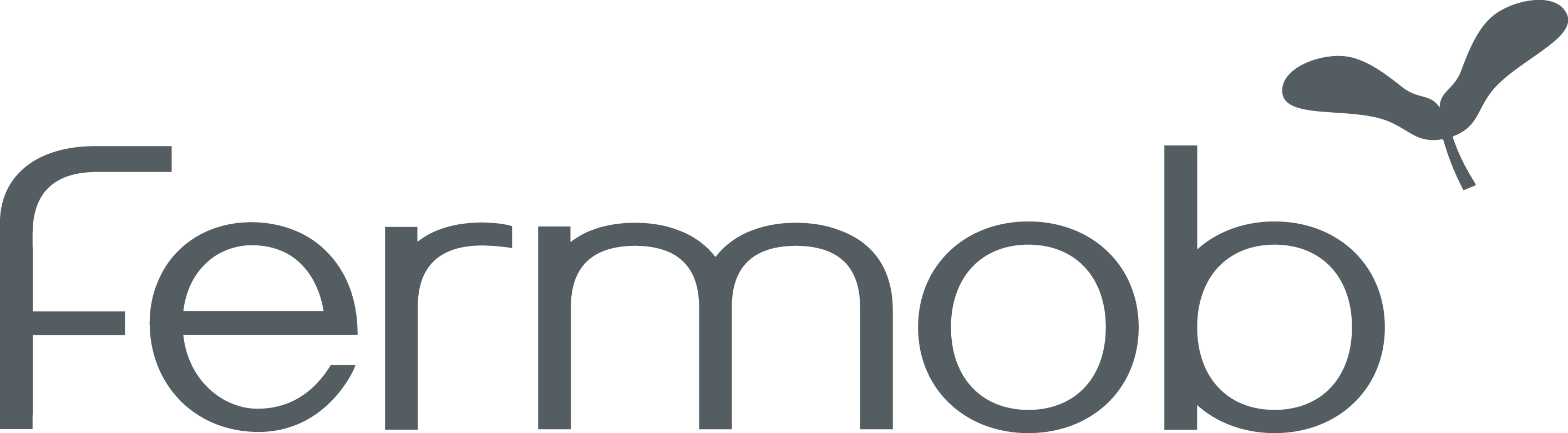 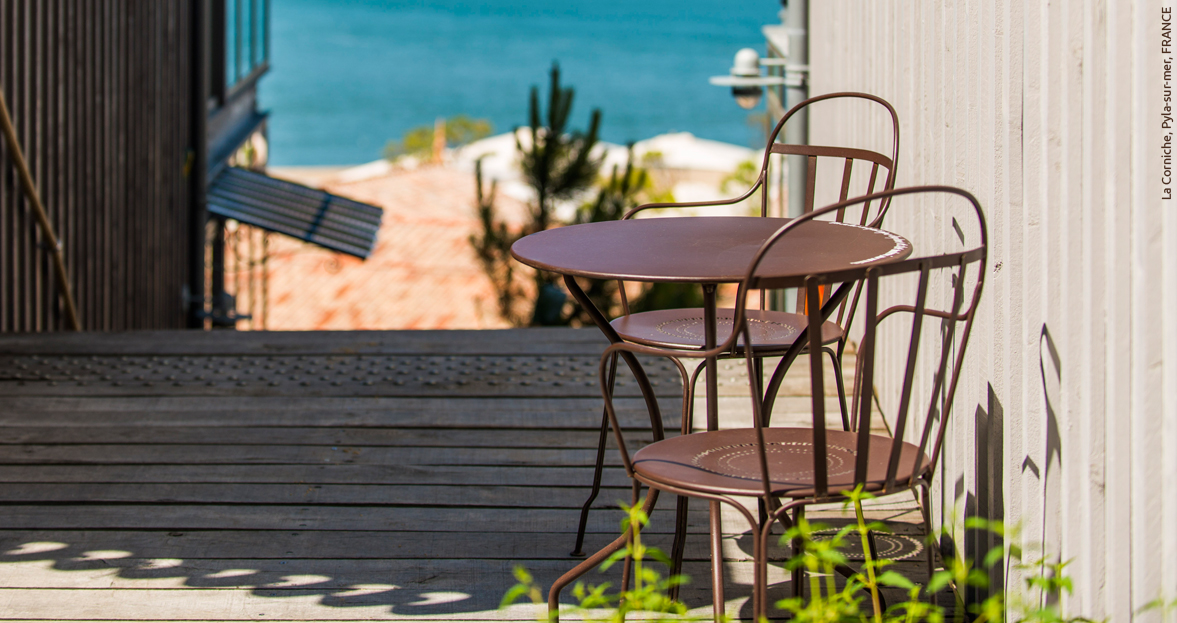 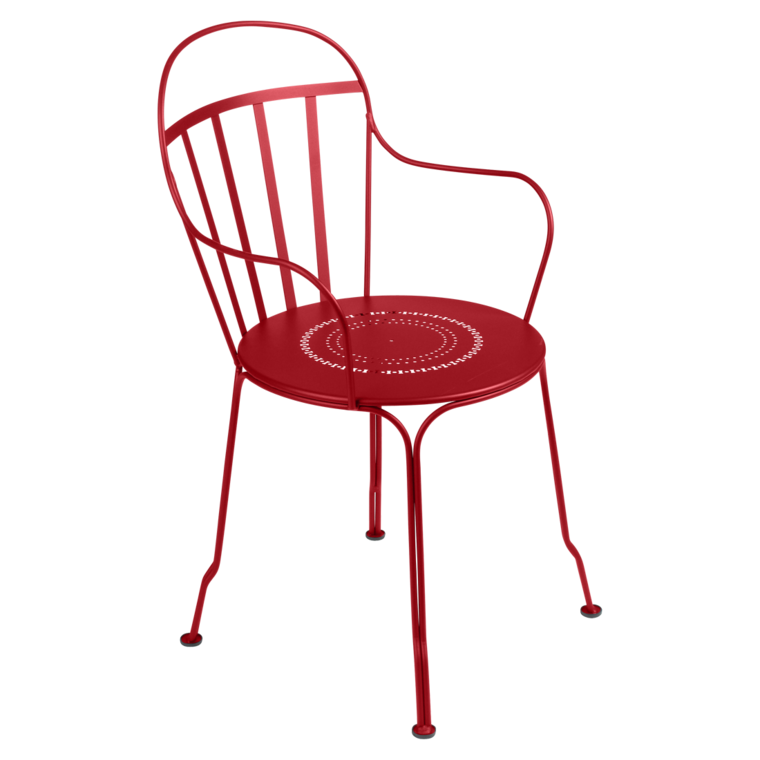 Steel rod frame
Flat steel backrest
Perforated solid steel sheet seat
Stacking: x7
High Protection
UV-Resistant
Suitable for Contract use
Shown in Poppy
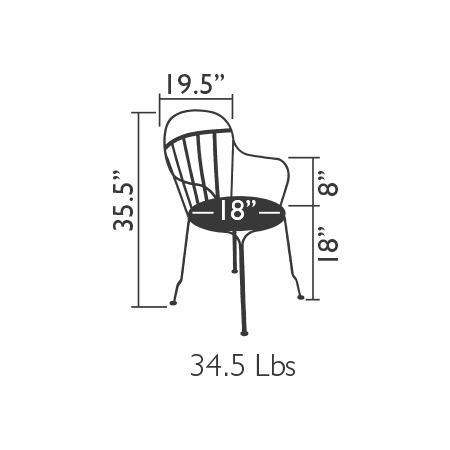 Available in our
 standard palette of 24 colors.
fermobUSA.com